Functions & their graphs
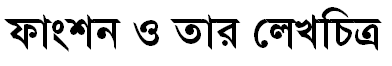 Home Work